Занятие по ознакомлению с окружающим миром на тему: «Мебель»
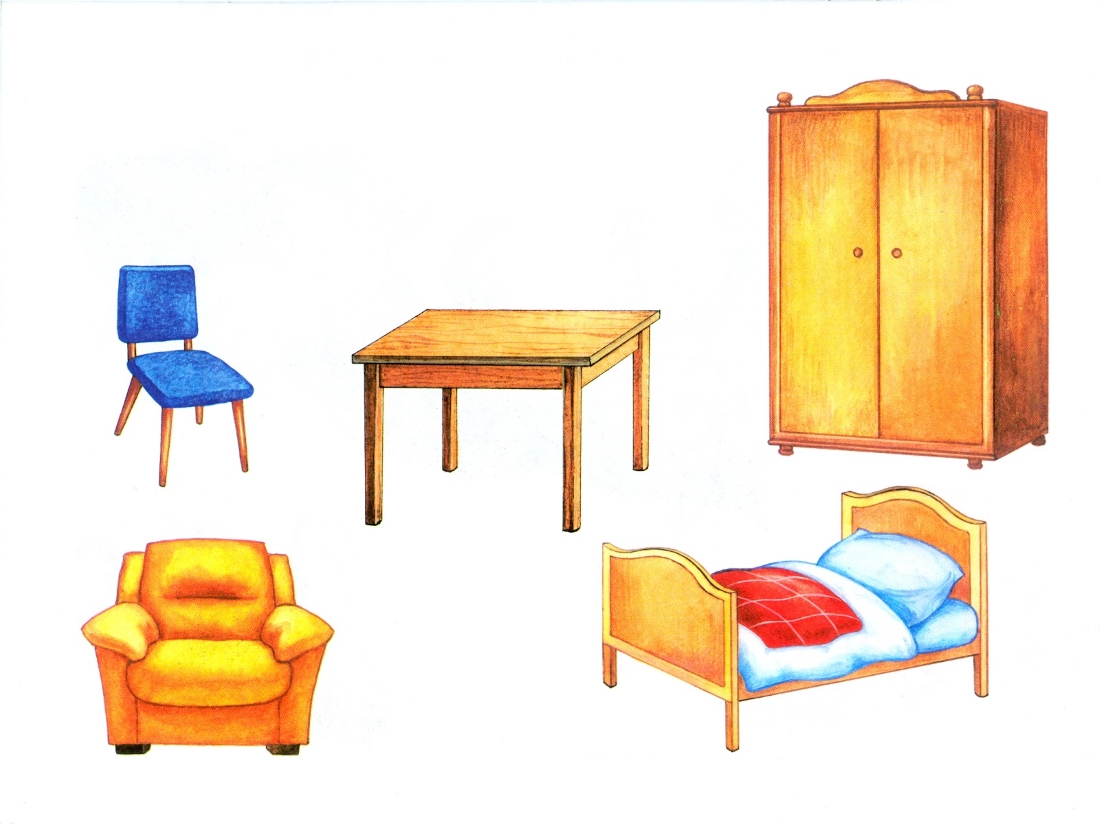 Хорошо, когда он есть, 
На него и лечь, и сесть... 
Он для отдыха нам дан, 
Мягкий плюшевый…       (Диван)
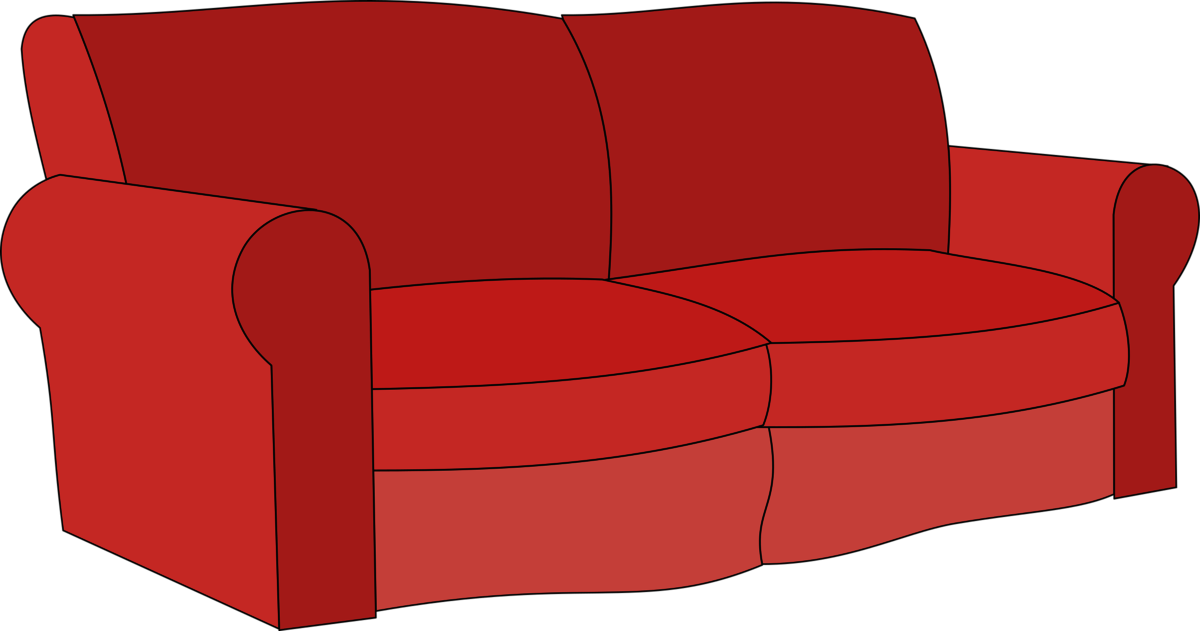 С ногами, а без рук, 
С боками, а без ребер, 
С сиденьем, а без живота, 
Со спиной, но без головы. (Кресло)
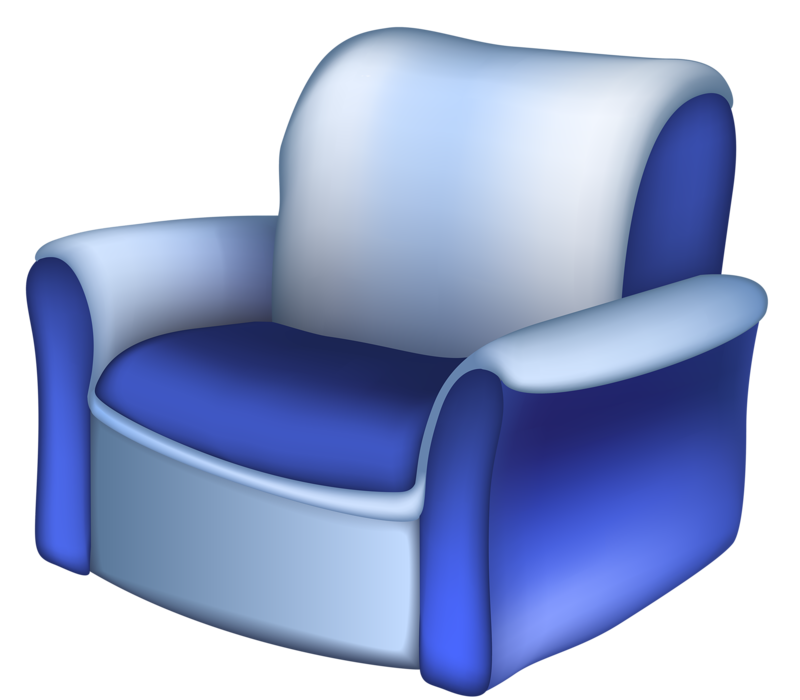 У него четыре ножки, 
И тарелки, чашки, ложки, 
И прекрасная еда 
На спине его широкой Разместились без труда.        (Стол)
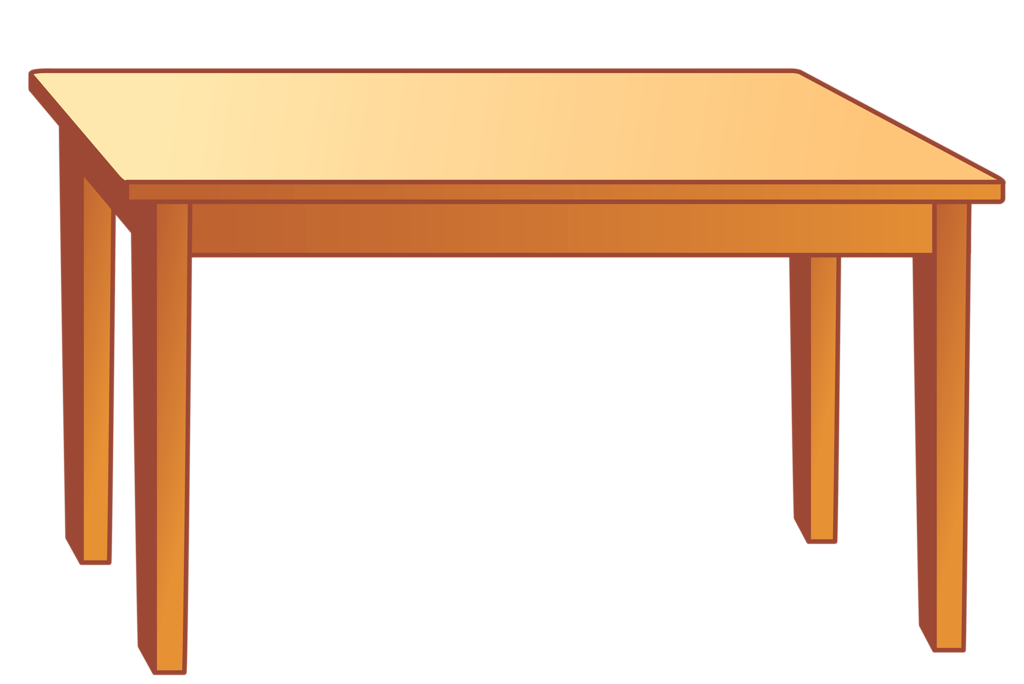 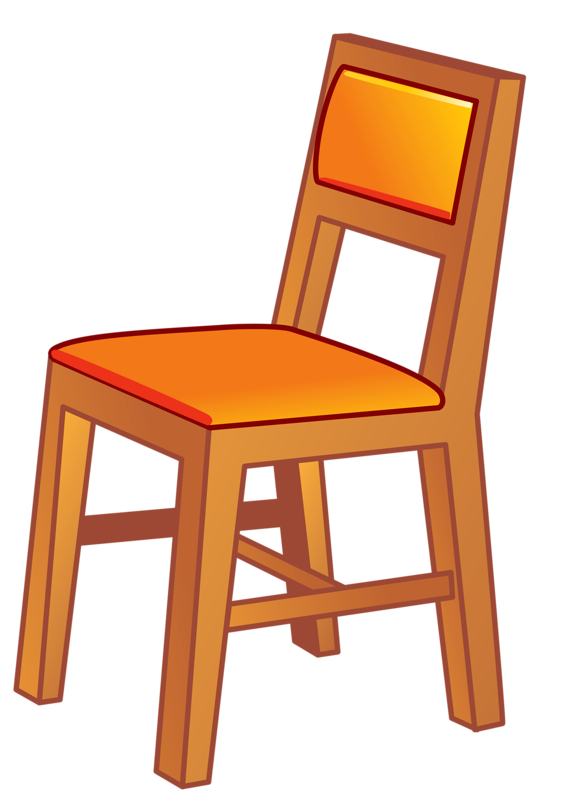 На четырех ногах стою, 
Ходить я вовсе не могу. 
Когда устанешь ты гулять, 
Ты можешь сесть и отдыхать. (Стул)
На меня вы посмотрите, 
Дверки можете открыть вы, 
А на полочках моих 
Много нужного стоит! 
Выше всех я, как жираф: 
Я - большой, красивый ... (Шкаф)
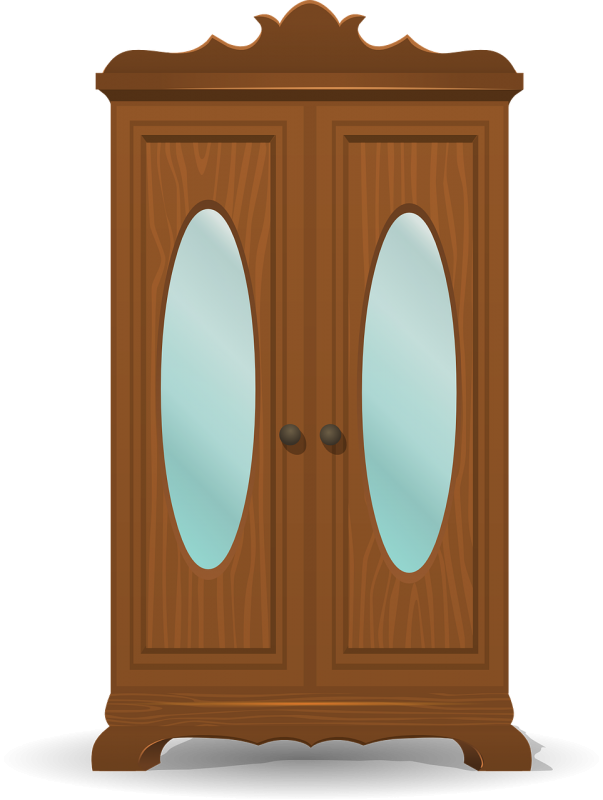 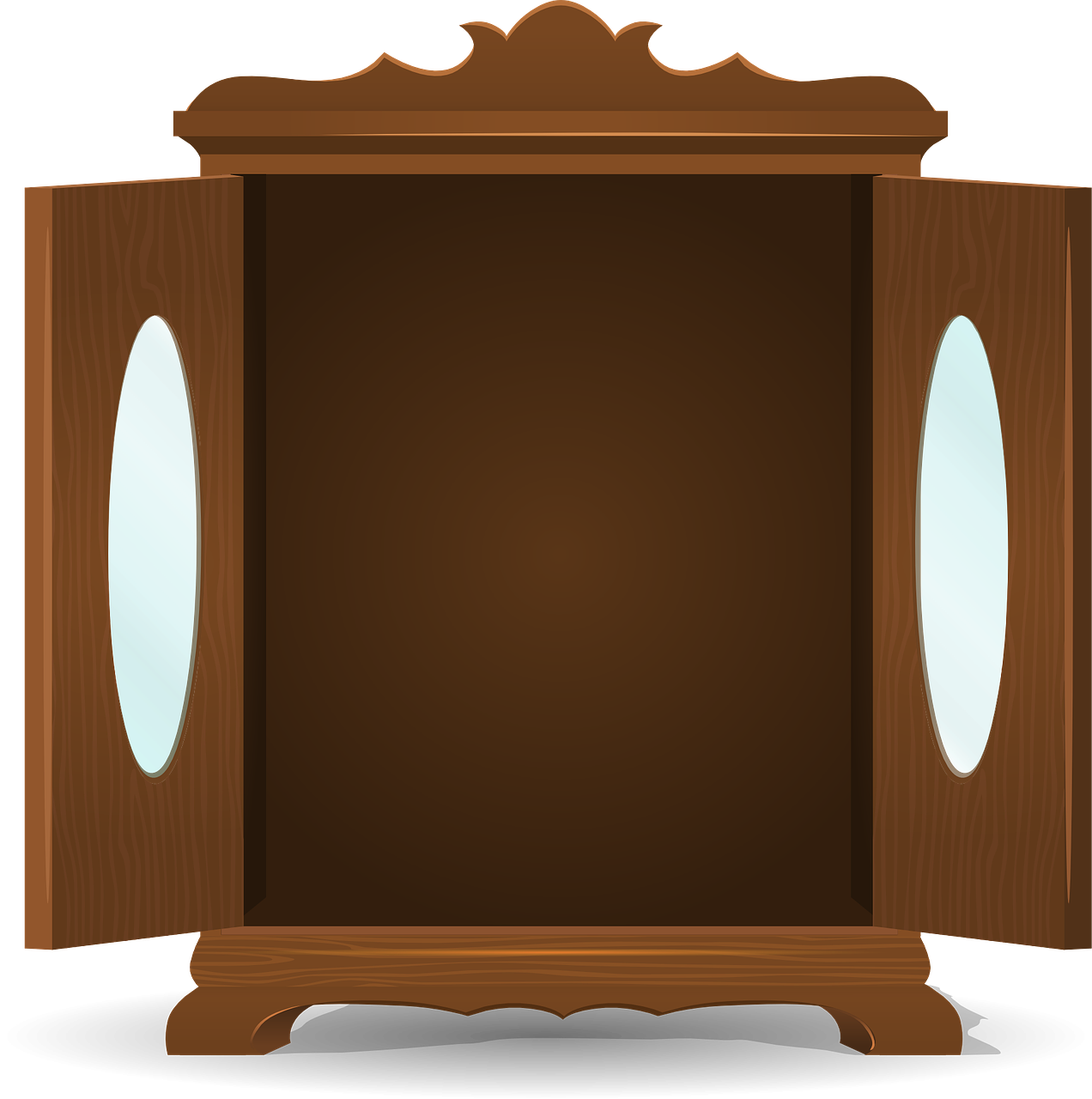 Раз, два, три, четыре, - (хлопают в ладоши)
Много мебели в квартире. - (прыгают на месте)
В шкаф повесим мы рубашку, - (делают повороты вправо-влево)
А в буфет поставим чашку. - (поднимают руки вверх и потягиваются)
Чтобы ножки отдохнули, - (трясут каждой ногой)
Посидим чуть-чуть на стуле. - (приседают на корточки)
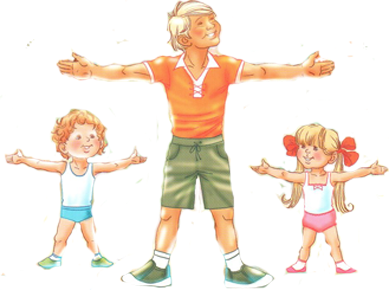 В квартире нашей новый дом. Живет посуда в доме том. 
В нем место есть и для конфет, 
Он называется…                  (буфет)
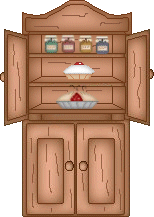 Если ты устал играть, 
То ложишься на…          (кровать)
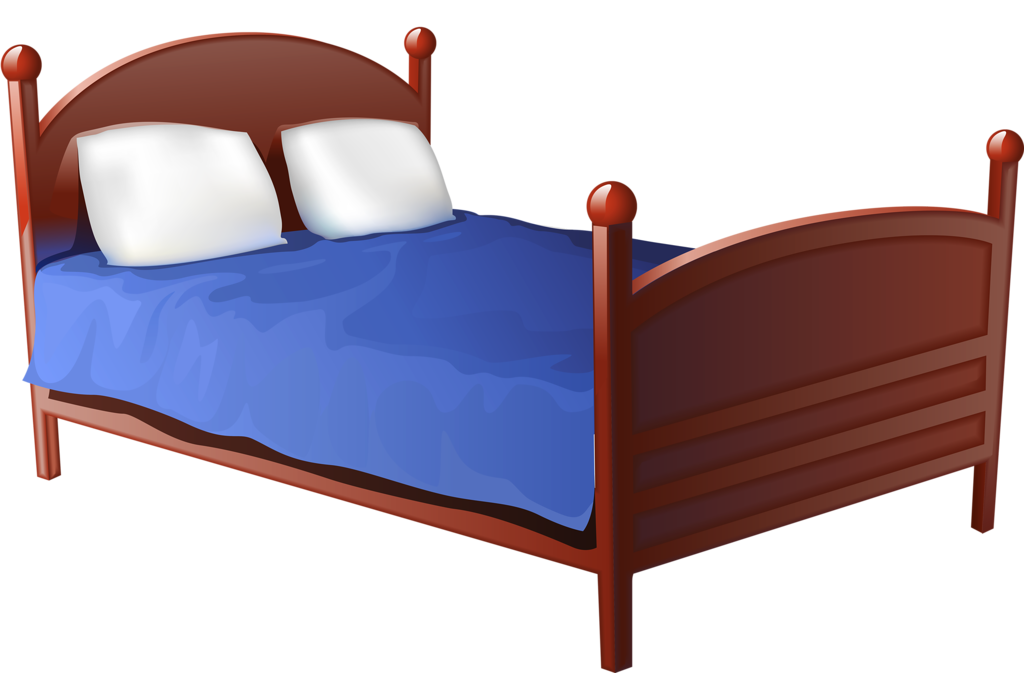 «Четвертый лишний»
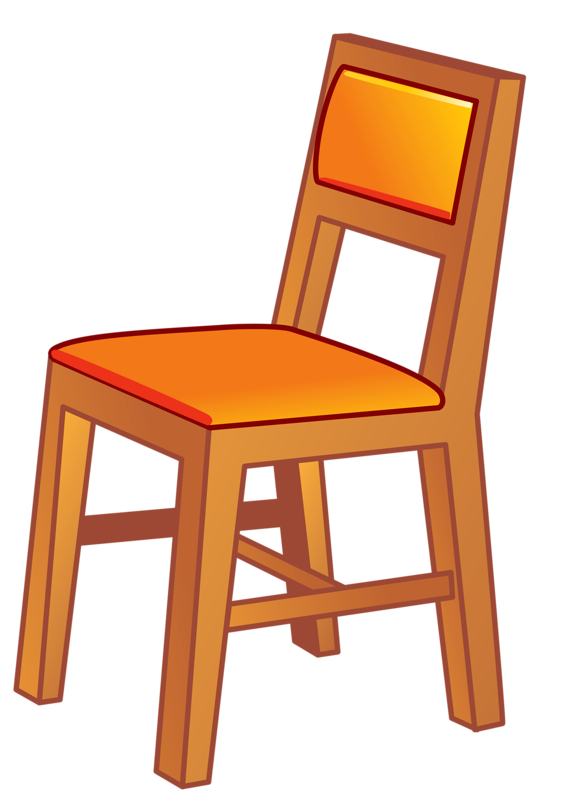 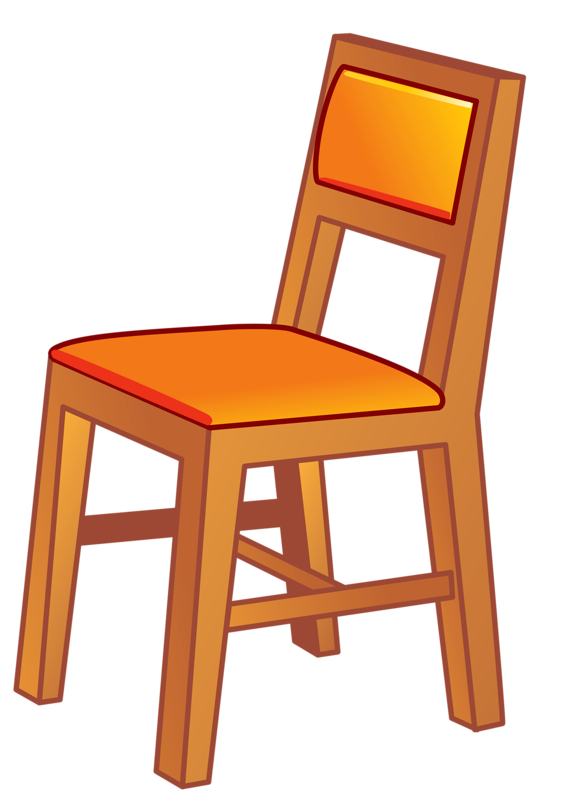 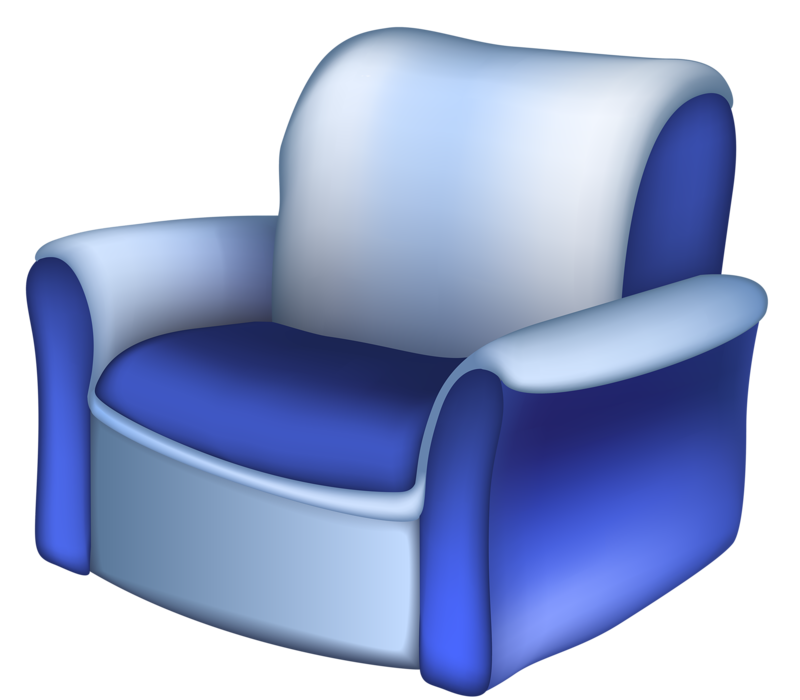 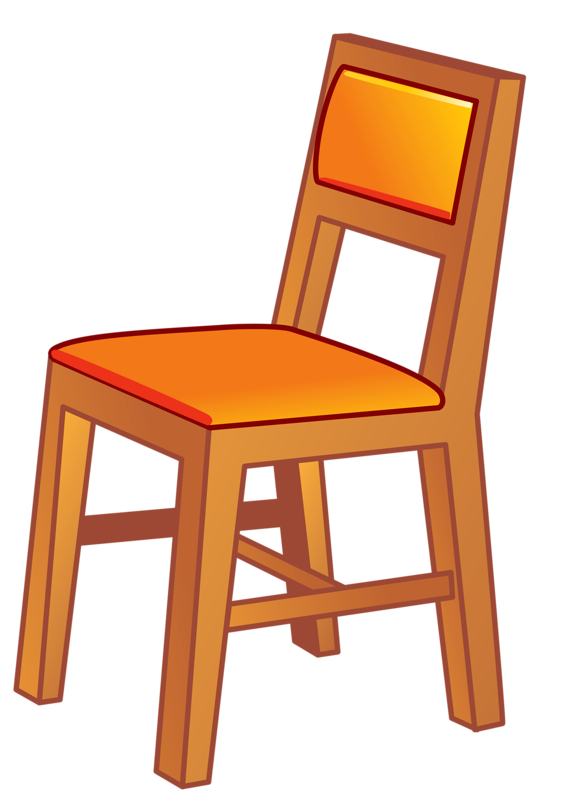 «Четвертый лишний»
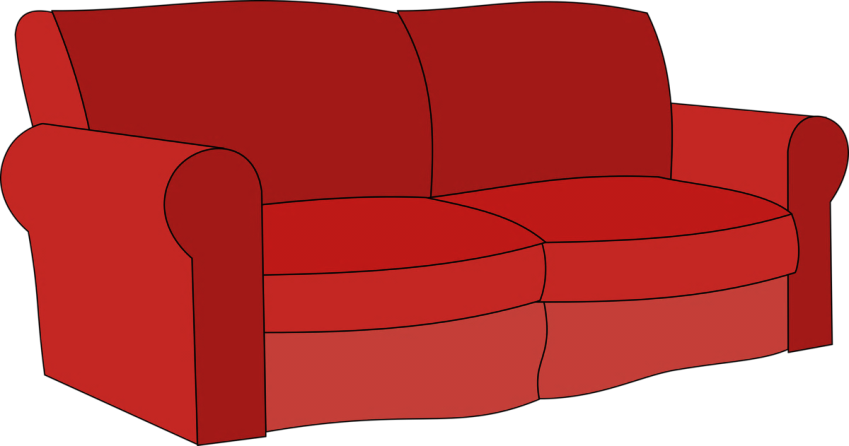 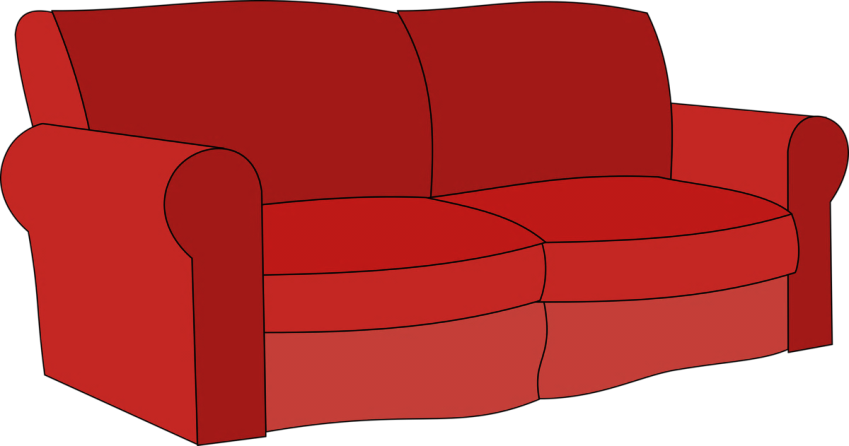 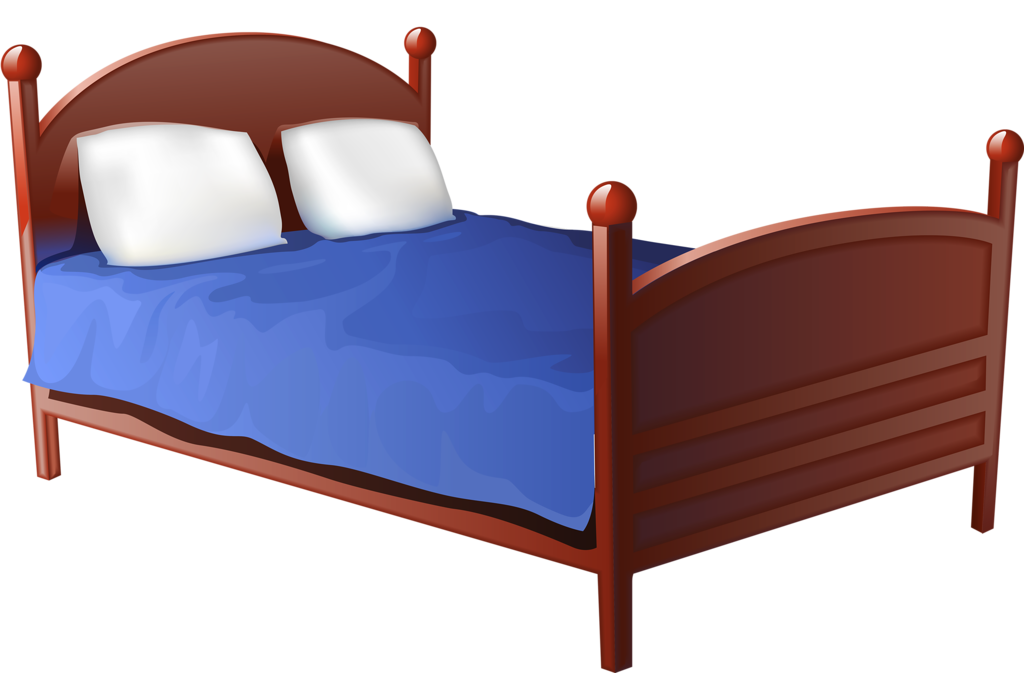 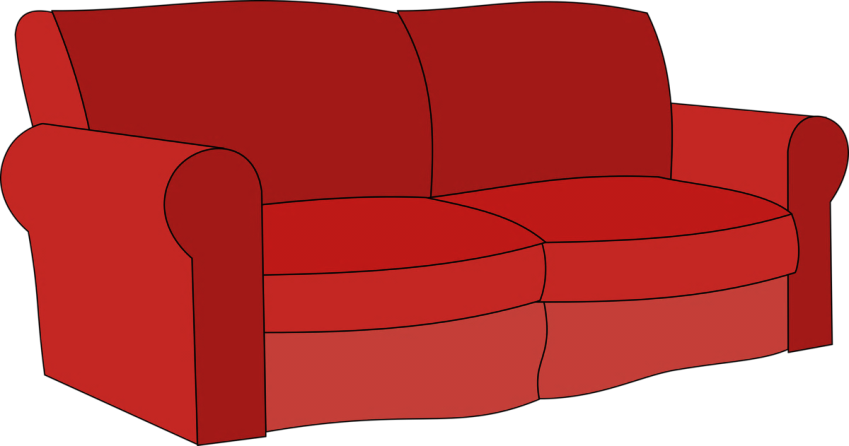 «Назови одним словом»
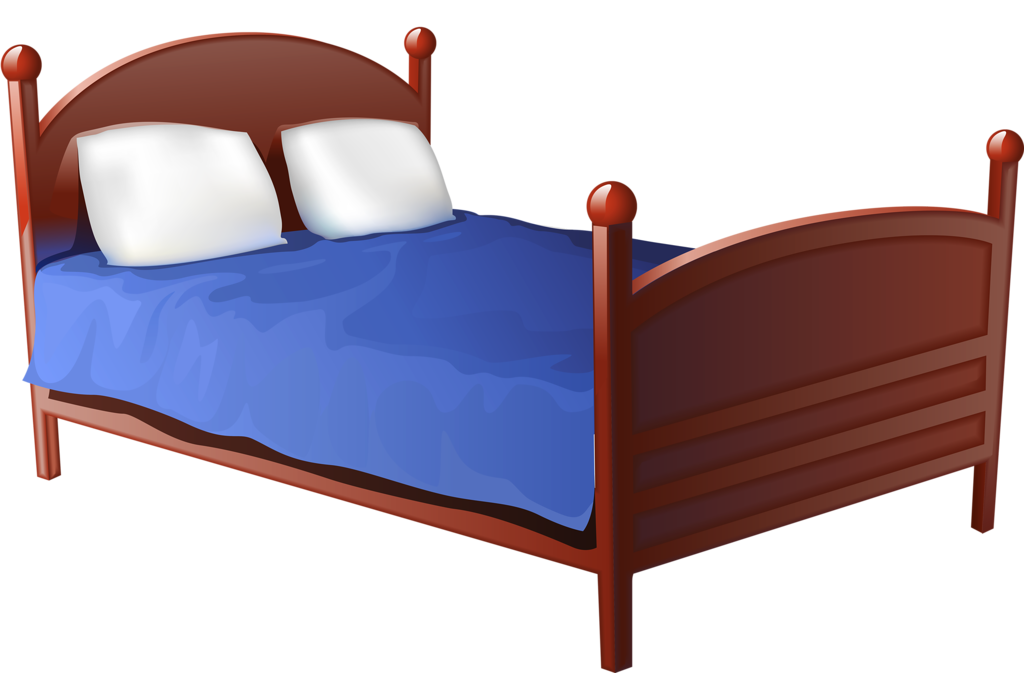 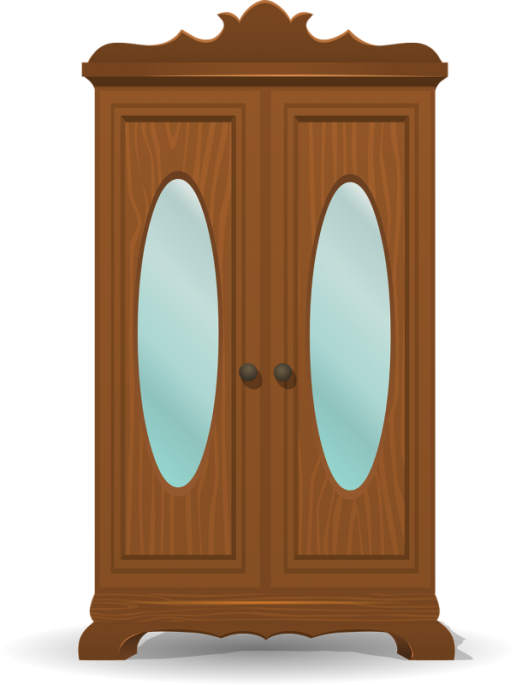 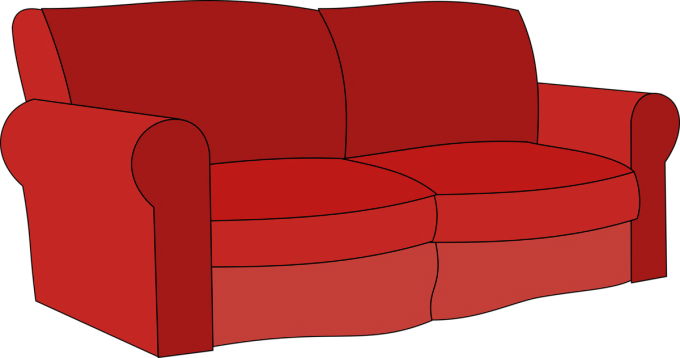 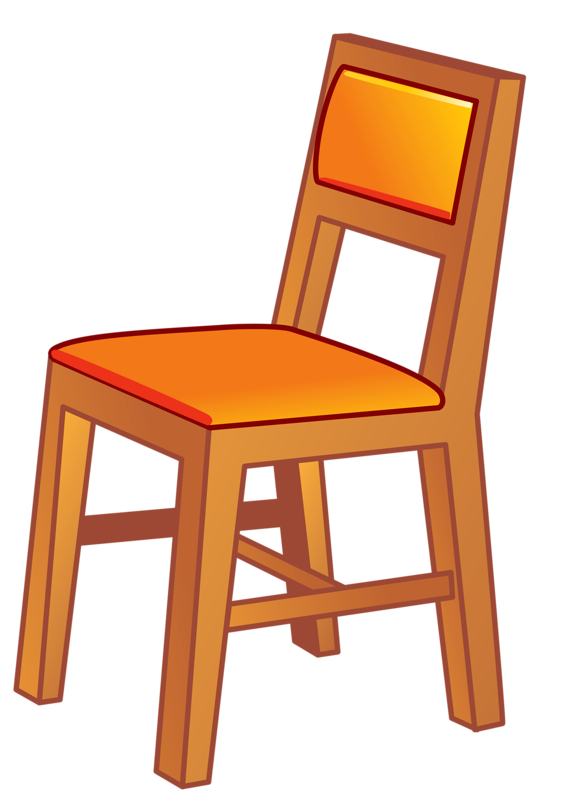 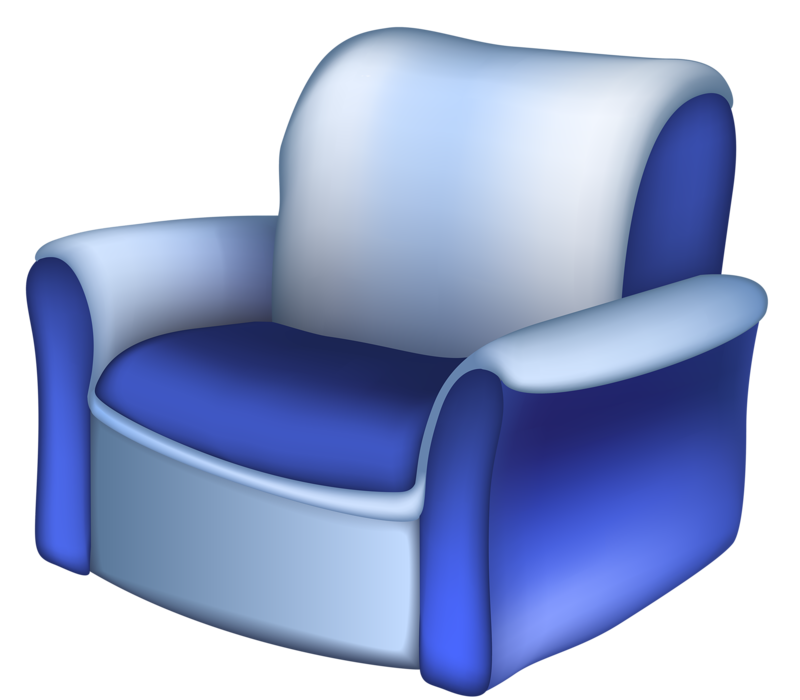 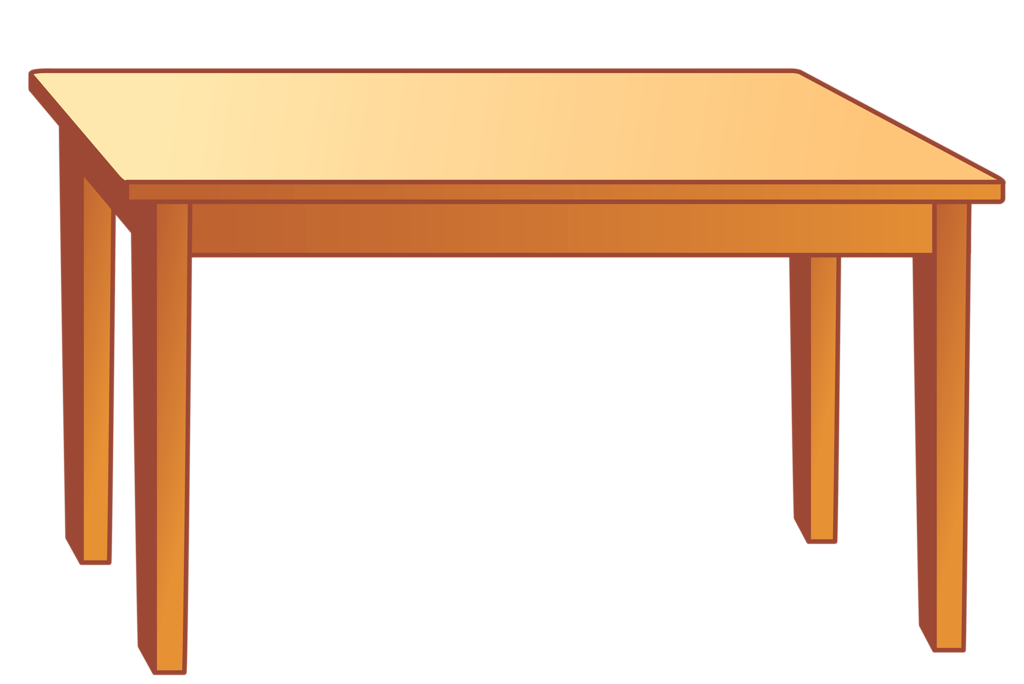 Спасибо за работу